14. 신동엽
14. 신동엽
신동엽의 시
신동엽의 시세계에선 외세에 물들지 않은 순수한 한국인의 모습이나, 중립국 내지 무정부주의적인 발상이 자주 나옴 
비현실적이고 소박한 발상들로 시적 재미 내지 즐거움에 독특한 기여를 하고 있음을 주목해야 하는데 이것은 환상의 세계가 주는 정서의 자극이며 문학성의 힘이 됨
그의 시세계를 이루는 중심 이미지 군들의 말, 하늘, 눈동자, 껍데기, 알맹이, 사월, 동학, 아사달과 아사녀, 중립, 흙 가슴,쇠붙이 등은 신비롭거나 원시적이며 상고시대의 동양적 유토피아를 연상시킴
그의 시는 이러한 공간을 설정함으로써 시적인 즐거움과 함께 이념을 보다 순수하게 승화시키고 있음
단순 소박한 만큼 명쾌하며 명쾌한 만큼 힘을 나타냄
14. 신동엽
껍데기는 가라
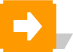 껍데기는 가라
사월도 알맹이만 남고
껍데기는 가라.

껍데기는 가라
동학년 곰나루의, 그 아우성만 살고
껍데기는 가라.

그리하여, 다시
껍데기는 가라.
이곳에선, 두 가슴과 그곳까지 내논
아사달 아사녀가
중립의 초례청 앞에 서서
부끄럼 빛내며
맞절할지니
(중략)
출처. 52인 시집(신구문화사, 1967)
14. 신동엽
껍데기는 가라
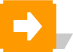 간결 명확하게 신동엽의 시학을 응축시키고 있음
껍데기는 가라’의 반복은 단조롭거나 지루하게 느껴지지 않고 오히려 ‘단순함의 힘’을 발휘
’껍데기‘는 ’허위,비리,불의,외세,문명‘ 등 모든 부정적 요소 집약, ‘쇠붙이’는 구체성
이 시의 주제는 순수하고 주체적인 겨레의 원초적 모습의 건강성
4. 19 정신의 정수로부터 획득된 이념적 힘의 형상화
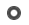 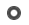 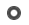 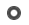 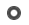 14. 신동엽
발
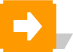 백화점 층계를
비 뿌리는 오후, 내려오던 다리.

스카아트 속을
한가한 미풍은 왕래하고 있었지만
깜정 힐 위 중력을 주면서
가벼운 오뇌 속삭이고 있었다.

언제부터 시작되어
너희들의, 걸음은
어데까지 가고 있는 걸까.

희끗희끗 눈발 날릴 때
중학교 원서 접수시키러 구멍가게 골목
종종치던 종아리.
(중략)
출처. 신동엽 전집 (창작과 비평사.85년판)
14. 신동엽
발
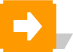 한국인의 과거와 현재, 그리고 미래에 의지까지 웅장한 이미지에 의하여 전개되고 있는 가편
한국인의 발, 대지를 밟고 서는 발과 다리로서 민족의 총체적인 의미를 집약
구체적 묘사가 강점으로 여러 커트의 집합인 셈이지만, 장경의 묘사가 진부하지 않고 신선하며, 민족주의적인 사상의 정서화가 성숙도 유지
멋과 해학, 진실과 비극의 일깨움을 주면서 싱싱하게 읽힘
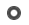 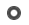 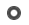 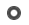 14. 신동엽
산에 언덕에
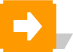 그리운 그의 얼굴 다시 찾을 수 없어도
화사한 그의 꽃
산에 언덕에 피어날지어이.

그리운 그의 노래 다시 들을 수 없어도
맑은 그 숨결
들에 숲 속에 살아갈지어이.

쓸쓸한 마음으로 들길 더듬는 행인아.

눈길 비었거든 바람 담을지네
바람 비었거든 인정 담을지네.

그리운 그의 모습 다시 찾을 수 없어도
울고 간 그의 영혼
들에 언덕에 피어날지어이.
출처. 신동엽 전집 (창작과 비평사)
14. 신동엽
산에 언덕에
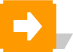 신동엽 시비에 새겨지기도 한 신동엽의 문학정신이 승화된 서정시
이 시에서 핵심은 ‘그리운 그’로 모아지는데 얼른 보면 구체적으로 누구인지 분명하지 않으나 노래가 맑은 숨결의 사람, 울고 간 영혼 등으로 보아, 이름없이 살다 간 이 땅의 사람(민중)들로 집약함
5연으로 된 이 시는 각 연들이 동일한 구문을 지녀 규칙적인 리듬을 구사하게 함으로써 언어적 완성 끌어냄
‘피어날지어이, 살아갈지어이,의 ’~ㄹ지어이‘가 주는 시적 효과는 이 시의 최대 강점
산에 들에 피는 꽃이나 나무들의 생명 등이 민중들의 꿈과 희망으로 연결되고, 유정한 눈빛으로 빛나는 것을 보여줌
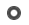 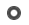 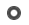 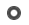 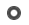 15. 김지하
15. 김지하
김지하의 시
한국의 민주화 운동에서 김지하는 하나의 상징적인 존재
그는 정치와 문학이라는 모순 명제를 하나로 꿰뚫었다는 문단의 평가를 받음
순수문학과 예술주의, 시대를 초월한 영원주의와 사적인 서정성 등을 지향하고 있는 김지하는 문단권에서 볼 때, 돌풍과 같은 이단적 존재
김지하의 담시는 우리의 전통문학에서 구비율문으로 된 서사민요와 판소리의 구성과 문체를 취하며 이야기를 바탕으로 함
80년대부터 김지하는 확실히 포용과 화해, 사랑과 평화의 변모를 보이는데 이전의 시가 지녔던 충격과 전율성을 떠나 인간성에 바탕한 나직한 서정의 세계를 보이며 연원이 깊고 보다 본질적인 생명사상으로 나아감
15. 김지하
황톳길
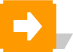 황톳길에 선연한
핏자국 핏자국 따라
나는 간다 애비야
네가 죽었고
지금은 검고 해만 타는 곳
두 손엔 철삿줄
뜨거운 해가 
땀과 눈물과 메밀밭을 태우는
총부리 칼날 아래 더위 속으로

나는 간다 애비야
네가 죽은 곳
부줏머리 갯가에 숭어가 뛸 때
가마니 속에서 네가 죽은 곳.
(중략)
출처. 첫시집 황토 (한얼문고, 1970)
15. 김지하
황톳길
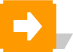 매우 비장한 그러면서 울분이 담긴 시
시인의 문학적인 역량이나 수준을 분명하게 제시해 준 작품
시 황톳길을 비롯한 시집 황토의 시세계는 시인의 자전적 요소가 배어 있으며 그의 절규도 거기서 오고 있음
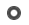 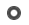 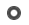 15. 김지하
타는 목마름으로
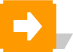 신새벽 뒷골목에
네 이름을 쓴다 민주주의여
내 머리는 너를 잊은 지 오래
내 발길은 너를 잊은 지 너무도 너무도 오래
오직 한 가닥 있어
타는 가슴 속 목마름의 기억이
네 이름을 남 몰래 쓴다 민주주의여.

아직 동 트지 않은 뒷골목의 어딘가
발자욱소리 호르락소리 문 두드리는 소리
외마디 길고 긴 누군가의 비명소리
신음소리 통곡소리 탄식소리 그 속에 내 가슴팍 속에
깊이깊이 새겨지는 네 이름 위에
네 이름의 외로운 눈부심 위에
살아오는 삶의 아픔
살아오는 저 푸르른 자유의 추억(중략)
출처. 제2시집 타는 목마름으로 (창작과 비평사, 1982)
15. 김지하
타는 목마름으로
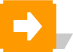 70년대를 온통 수형생활로 보낸 한 시인이 그야말로 ‘타는 목마름으로’ 부르는 민주주의에 대한 간절한 염원과 절규를 담음
민주주의에 대한 갈망과 절규, 그리고 자유를 원하는 신앙적 기다림이 표출되어 있는 작품으로 한 시대를 상징하고 대표해온 파란만장한 삶과 더불어 호소력이 절실하게 울림
긴 이야기체의 서사적 요소에 의하여 민중운동의 봉화를 든 것이라 한다면, 타는 목마름으로를 비롯한 그의 서정시들은 어두운 시대의 심금을 울리는 노래라고 할 수 있음
한 시대가 뜨거웠던 시대정신이 김지하의 인생과 작품에 불빛처럼 관류하고 있음을 발견할 수 있을 것임
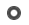 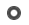 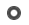 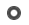